Drone search
[Speaker Notes: Image: https://images.pexels.com/photos/442587/pexels-photo-442587.jpeg?auto=compress&cs=tinysrgb&dpr=2&h=750&w=1260]
When?
Where?
What?
[Speaker Notes: Honoré Daumier, "Nadar élevant la Photographie à la hauteur de l'Art" (Nadar elevating Photography to Art), published in Le Boulevard, May 25, 1862.

Image from https://en.wikipedia.org/wiki/Aerial_photography - no known copyright]
Challenge
Get your pilot’s license
Master aerial photography 
Design a new application for drone aerial photography
Milestone 1
Take a ‘dronie’ - a selfie using a drone.
Milestone 2
Use drone aerial photography to explore and map a model landscape.
[Speaker Notes: Students work collaboratively to explore a model landscape using a drone. They then create a scale map using the images collected by the drone. 

Teaching tips: 
Create a 2m x 2m model landscape using Lego, figurines and natural and recycled materials. 
Create a barrier (e.g. a sheet or tarp over some chairs) for the students to sit behind, so that they can’t see the model while they are flying the drone.
Provide students with a grid to annotate, or have them create one following their first fly-through
Assign group roles: 
Pilot
Navigator/photographer
Safety Officer (ensures all students wear safety goggles; ensure launch area and airspace are clear before launch; alert the pilot if any safety hazards occur during the flight)
- Students create a scale map of the model based on data collected by the drone and compare it to the actual model.]
Milestone 3
Apply drone aerial photography to solve a problem.
Part A: Explore drone applications
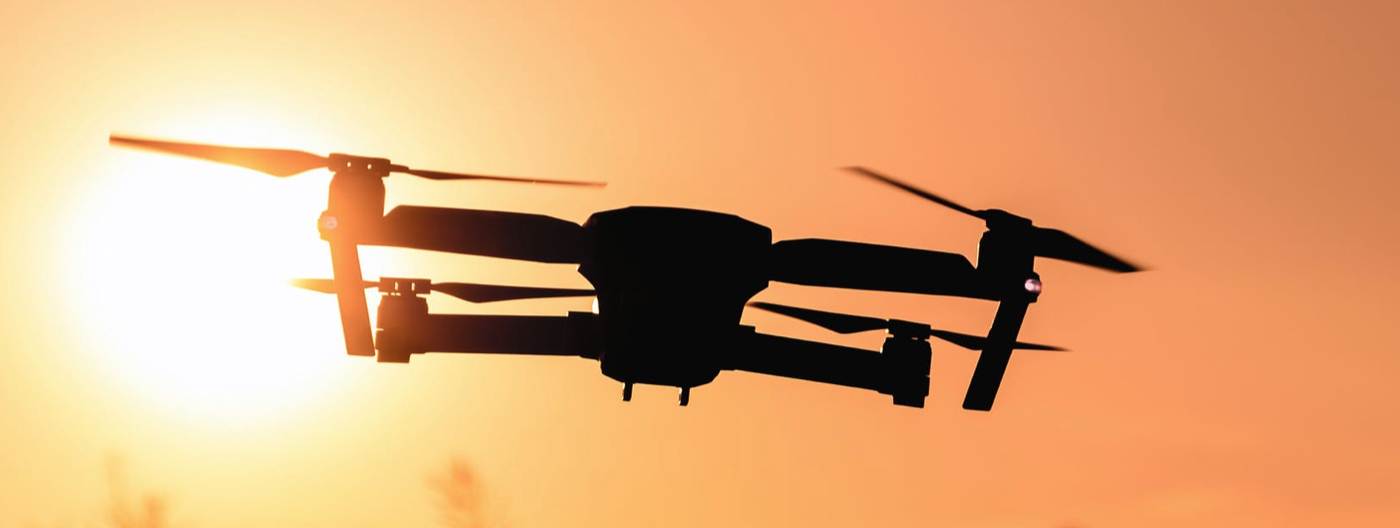 Drone + Camera
Surveillance
Documentary & 
filmmaking
Real estate & 
construction
Oil, gas & mineral 
exploration
Wildlife population 
monitoring
Crop growth 
monitoring
Humanitarian & 
disaster relief
Storm tracking
Energy 
infrastructure
inspection
[Speaker Notes: image: as per cover image
icons: Apple Keynote shapes

More information: https://www.computerworld.com.au/slideshow/521205/pictures-15-current-future-uses-drones/]
Using fleets of drones to cooperatively explore terrain under thick forest canopies  
- MIT
[Speaker Notes: https://www.youtube.com/watch?v=2hRNx_0SWGw&feature=youtu.be

http://news.mit.edu/2018/fleets-drones-help-searches-lost-hikers-1102

image: https://commons.wikimedia.org/wiki/File:Creek_and_old-growth_forest-Larch_Mountain.jpg]
Identifying earthquake damage 
- Tamarah King, earthquake geologist
[Speaker Notes: Tamarah King, Earthquake Geologist 

https://australiascience.tv/vod/tamarah-king-earthquake-geologist/

http://rockheadsciences.com/king-earthquake-geology/

Image: request to use required: https://i2.wp.com/rockheadsciences.com/wp-content/uploads/2018/07/IMG_2775.jpg (copyright owned by Tamarah King)]
Using drones to collect high resolution aerial imagery to inform environmental and social decision-making 
- Open Reef
[Speaker Notes: http://www.citizensciencegis.org/projects/open-reef/

A citizen science mapping project between the University of Central Florida, University of Belize, and the Coast Zone Management Authority and Institute 

Image link: https://commons.wikimedia.org/wiki/File:Caye_Caulker_Belize_drone_(20255979023).jpg

Associated poster: Christine Munusteri, Solutions Engineer https://kartrausers.s3.amazonaws.com/myacademy/2241832_1539466772749SM_Poster_series_Christine_Munisteri.pdf]
Surveying marine litter using drone technology.
- The Plastic Tide
Marine Litter DRONET
[Speaker Notes: https://www.theplastictide.com/blog-1/2018/4/22/launching-the-marine-litter-dronet

Image: https://www.theplastictide.com/blog-1/2018/4/22/launching-the-marine-litter-dronet (need to check copyright)]
Monitoring leopard seals in Antarctica. 
- National Oceanic and Atmospheric Administration (NOAA)
[Speaker Notes: Image credit: J Hinke NOAA (https://australiascience.tv/arial-drone-photos-used-in-antarctica-to-monitor-leopard-seals/) 

Article: https://australiascience.tv/arial-drone-photos-used-in-antarctica-to-monitor-leopard-seals/
Video: Measuring Leopard Seals with Drones https://www.youtube.com/watch?v=6shmhPkP5aI]
Part B: Design a drone application
[Speaker Notes: Students work in small teams to design a new application of drone photography. They should explore current applications to develop initial ideas and then select a single idea to explore as a group.]
Consider: 

What’s the problem?
What are current solutions/methods? 
Why is drone photography a good solution?
Part C: Create a model
[Speaker Notes: In order to demonstrate how the drone photography application will work, students build an appropriate 2m x 2m landscape model and show how their drone will collect data. 

Students use drone and other device photography to capture data and drone action for their report. 

Extension: Students can code their drone to survey the landscape and collect photo data.]
Part D: Present your 
findings
[Speaker Notes: Students present their findings as a poster, report, presentation or short movie.]